JAPAN
Marija Ilinčić 7.b
POZDRAVI
おはよう - Ohayō - dobro jutro 
こんばんわ - Konbanwa - dobra večer 
 こんにちは - Konnichiwa - dobar dan 
もしもし - Moshi moshi - Zdravo
ひさしぶり - Hisashiburi - dogo se nismo vidjeli
おやすみなさい -  Oyasumi nasai - laku noć
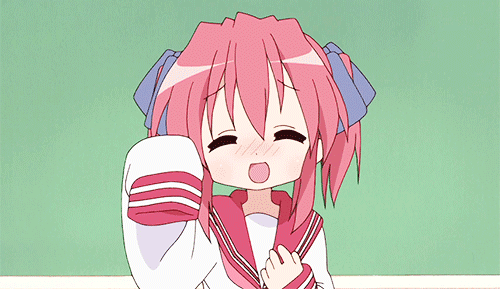 PITANJA
Dare - tko?

Nani - što?

Itsu - kad?

Doko - gdje?
Dôshite - zašto?
Dô - kako?
Ikura - koliko (puno)? 
Dore - koji?
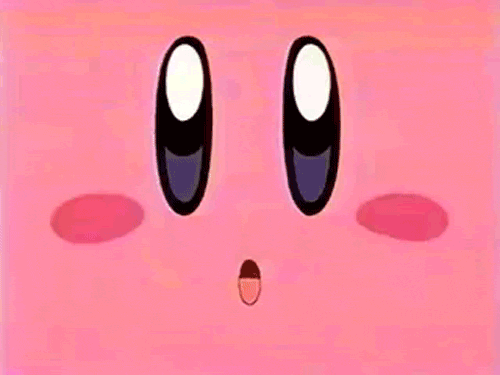 BOJE
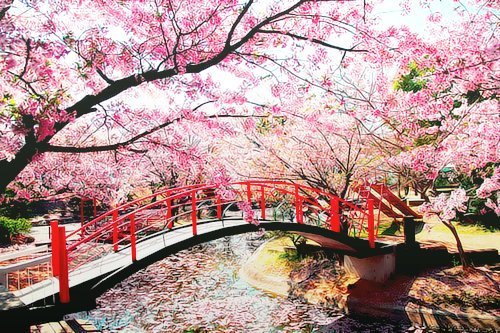 オレンジ - Orenji - narančasta
きいろ - Ki-iro - žuta 
あお - Ao - plava 
あか - Aka - crvena 
みどり -  Midori - zelena 
くろ - Kuro - crna
ちゃいろ - Cha-iro - smeđa 
ピンク - Pinku - roza
BROJEVI
1 - いち (ichi) 
2 - に (ni) 	
3 - さん (san)
4 - し、よん (shi, yon)
5 - ご (go)
6 - ろく (roku)
7 - しち、なな (shichi, nana
8 - はち (hachi)
9 - く、きゅう (ku, kyuu)
10 - じゅう (juu)
0 - れい、(rei)
ZANIMLJIVE FRAZE/RIJEČI
頑張れ！- Ganbare! - daj sve od sebe!
すごい - Sugoi - nevjerojatno/super 

面白いです - Omoshiroidesu - zanimljivo
めんどくさい - Mendokusai - mučno 

私の名前は - Watashinonamaeha - moje ime je...
いただきます - Itadakimasu - hvala za jelo
ありがとうございました - Arigatōgozaimashita - hvala
HVALA NA POZORNOSTI!